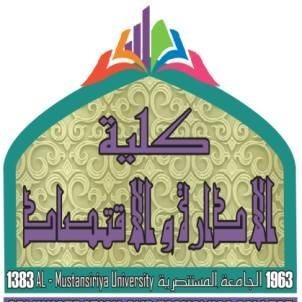 وزارة التعليم العالي والبحث العلمي
          الجامعة المستنصريـة
كلية الإدارة والاقتصاد / أدارة الاعمال
الدبلوم العالي في التخطيط الاستراتيجي
سيناريوهـات إدارة الازمات
أ.م.د سمية عباس الربيعي
المقدمة
للتعامل مع الازمة أياً كانت طبيعتها يحتاج متخذ القرار الى رسم وإعداد سيناريوهات متعددة المواقف ولقد أصبح تعبير السيناريو أحد التعبيرات اللازمة والمرتبطة بأدارة الازمات ، وأصبحت السيناريوهات الاصلية والبديلة أحد الأسس الرئيسية التي تعتمد عليها عملية التعامل مع الازمات ، حيث بناءً على السيناريو الموضوع يتحدد حجم العمل المطلوب القيام به ويتم توزيع الأدوار والمهام والواجبات لكل العناصر المشاركة في المواجهة الازموية، وتحتاج عملية إعداد السيناريوهات الى مهارة عالية وموهبة في تخيل وتوقع الاحداث وتحتاج الى مراجعة وتقييم بصورة مستمرة.
مفهوم السيناريو
المفهوم اللغوي للسيناريو: أنه تعبير عن فن الحركة على المسرح او في السينما، والسيناريو هو مخطط المسرحية او الفيلم السينمائي المعد للإخراج المسرحي او السينمائي وهو يشمل وصف الشخوص ويتضمن تفاصيل الحوار والمشاهد.
المفهوم الاصطلاحي للسيناريو: السيناريو يعبر عن الاحتمالات التي من الممكن ان تحدث في المستقبل او الحالات التي يمكن ان تحدث لكنها لم تحدث.
أهمية رسم سيناريوهات إدارة الازمة
ان النجاح في إدارة الازمة والتعامل معها يتطلب رسم مجموعة من السيناريوهات الاصلية والبديلة للتعامل مع الازمة، فهذه السيناريوهات هي الأسس المهمة التي تعتمد عليها عملية إدارة الازمة ومواجهتها بنجاح.
ويتطلب النجاح في رسم سيناريوهات إدارة الازمة:
	امتلاك قدرات متميزة في تصور الاحداث وتوقع سيرها.
	امتلاك الخبرات الكافية في إدارة الازمات والتعامل مع الظروف والبيئات المتغيرة.
	امتلاك المواهب الخاصة بالأزمات.
مراحل إعداد سيناريوهات إدارة الازمة
1) عقد مجموعة من الاجتماعات التنسيقية بين فريق إدارة الازمات وفرق مواجهة الازمات، وتحديد المهام المطلوبة لكل فريق.
2) التحليل الاولي لمهام كل فريق وتحديد البيانات والمعلومات اللازمة لكل حالة.
3) طلب العون ومساعدة الخبراء المتخصصين في حقل إدارة الازمات.
4) رسم مخطط اولي مقترح للسيناريو.
5) إتاحة السيناريو المقترح للتدريب الميداني.
6) إعادة تحليل ودراسة وتقييم السيناريو.
7) اعتماد الصيغة النهائية للسيناريو بعد عمليات الدراسة والتحليل من قبل جميع الأطراف ذات العلاقة.
العوامل المؤثرة في رسم سيناريوهات ناجحة لإدارة الازمات
1) الإمكانات (البشرية، المادية، التكنولوجية، المالية) المتاحة في المنظمة التي يمكن استخدامها في التعامل مع الازمة.
2) مدى فاعلية نظم المنظمة المختلفة وكفاءة نظم الاتصالات والمعلومات اثناء الازمة.
3) السياسة العامة للمنظمة بما تسمحه لفريق الازمة للتعاطي مع الازمة.
4) البيئة المحيطة بالأزمة داخلياً وخارجياً.
5) التحليل الدقيق والمتعمق لقوى صنع الازمة.
6) التحليل الدقيق للبيانات المتوفرة عن الازمة وصياغة مجموعة من البدائل في ضوء عمليات التحليل.
7) البحث عن الحلول غير المتوقعة وغير التقليدية للازمة.
8) مراعاة توفير فرق العمل اللازمة للتعامل مع الازمة.
9) الشرح والتوضيح الكامل لكل مراحل السيناريو.
10) حشد مكونات وتكتيكات المواجهة بدرجة عالية من الذكاء.
الهيكل العام لسيناريو الازمة
1) موضوع الازمة: يتناول نبذة عن الازمة واحتمالات وقوعها واسبابها المتوقعة واثار هذه الازمة على بيئة المنظمة.
2) البيئة المحيطة بالأزمة: تتناول عناصر البيئة الداخلية والخارجية المرافقة للازمة.
3) أطراف الازمة: تمثل القوى الصانعة للازمة والمؤيدة والمناصرة لها والقوى التي تقف في وجه الازمة.
4) الإمكانات المتاحة في المنظمة: تتضمن الإمكانات البشرية والمادية والمالية.
5) ردود الأفعال المتوقعة: تتضمن ردود الأفعال المتوقعة من كل طرف من أطراف الازمة.
6) البدائل المتاحة: إدراج جميع البدائل الممكنة حسب درجة قوتها.
7) أساليب المواجهة: ويجري هنا تحديد كل عضو وفريق في مواجهة الازمة بنجاح والتخلص من اثارها.
8) التوصيات: تتضمن توصيات فاعلة للتعامل مع الازمة بما يقود الى تحقيق الأهداف المرسومة.
أنواع سيناريوهات الازمة
•	النوع الأول: سيناريوهات صنـع الازمة
هذا النوع هو الذي ترسمه وتعمل على تنفيذه قوى صنع الازمة أي ان جوهر هذه السيناريوهات ومحتواها هو العمل على إثارة الازمات في المنظمات من أجل تحقيق بعض الأهداف لقوى صنع الازمة والقوى المؤيدة والمناصرة لها.

•	النوع الثاني: سيناريوهات إدارة الازمة
هذا النوع يتعلق برسم السيناريوهات التي تتعامل مع الأفعال الازموية أي انها تتعلق بردود الأفعال وليس الأفعال نفسها ومن هنا يمكن القول إن هذا النوع أكثر صعوبة من النوع الأول، وهذا النوع من السيناريوهات يتطلب رؤية شاملة وتقدير لكل الأفعال التي قد تلجأ اليها قوى صنع الازمة.
العناصر الرئيسية لرسم سيناريوهات إدارة الازمة
1- شكل التداخل في الازمة
2- تحديد المسؤوليات
3- مراعاة الزمان والمكان
4- تحديد وضع الازمة لحظة المواجهة
5- تحديد الافراد اللازمين
6- إدراج المؤثرات المادية ضمن السيناريو
7- إدراج المؤثرات النفسية في السيناريو
8- مراعاة الثقافة في رسم السيناريوهات
9- تحديد طبيعة الموقف بين المنظمة وقوى الازمة
10- مراعاة عدم وجود ازدواجية في المهام
11- التنسيق
12- التجميع والتكوين
المصادر
-	ابو فارة، يوسف احمد، ادارة الازمات مدخل متكامل، اثراء للنشر والتوزيع، عمان, 2009
-	نصر، اياد، سيكولوجية إدارة الازمات، دار الخليج للنشر والتوزيع، الاردن، 2017
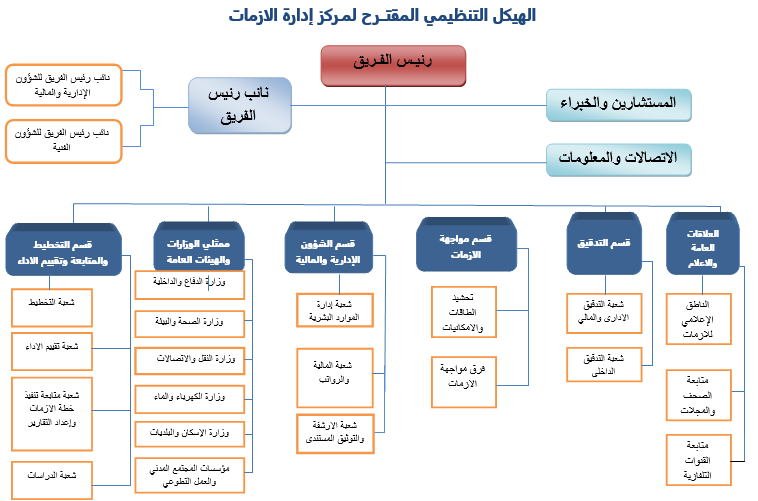 نموذج مقترح لمعايير تقييم إدارة الازمات لدى الوزارات